КУНИН НИКОЛАЙВЛАДИМИРОВИЧинструктор по адаптивной физической культуреГКУ «СОЦИАЛЬНАЯ ЗАЩИТА НАСЕЛЕНИЯПО АТЯШЕВСКОМУ РАЙОНУРЕСПУБЛИКИ МОРДОВИЯ»
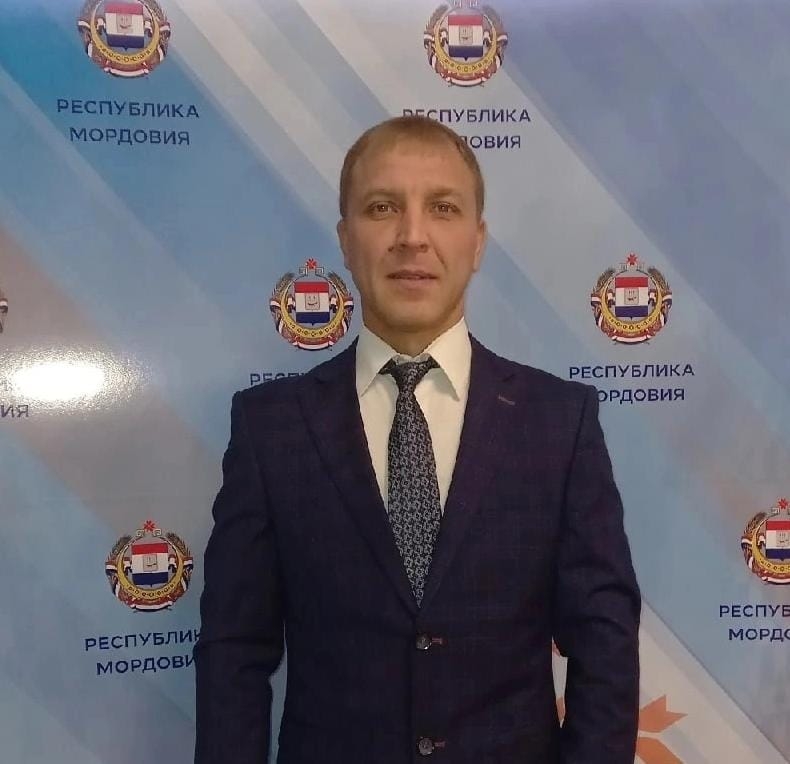 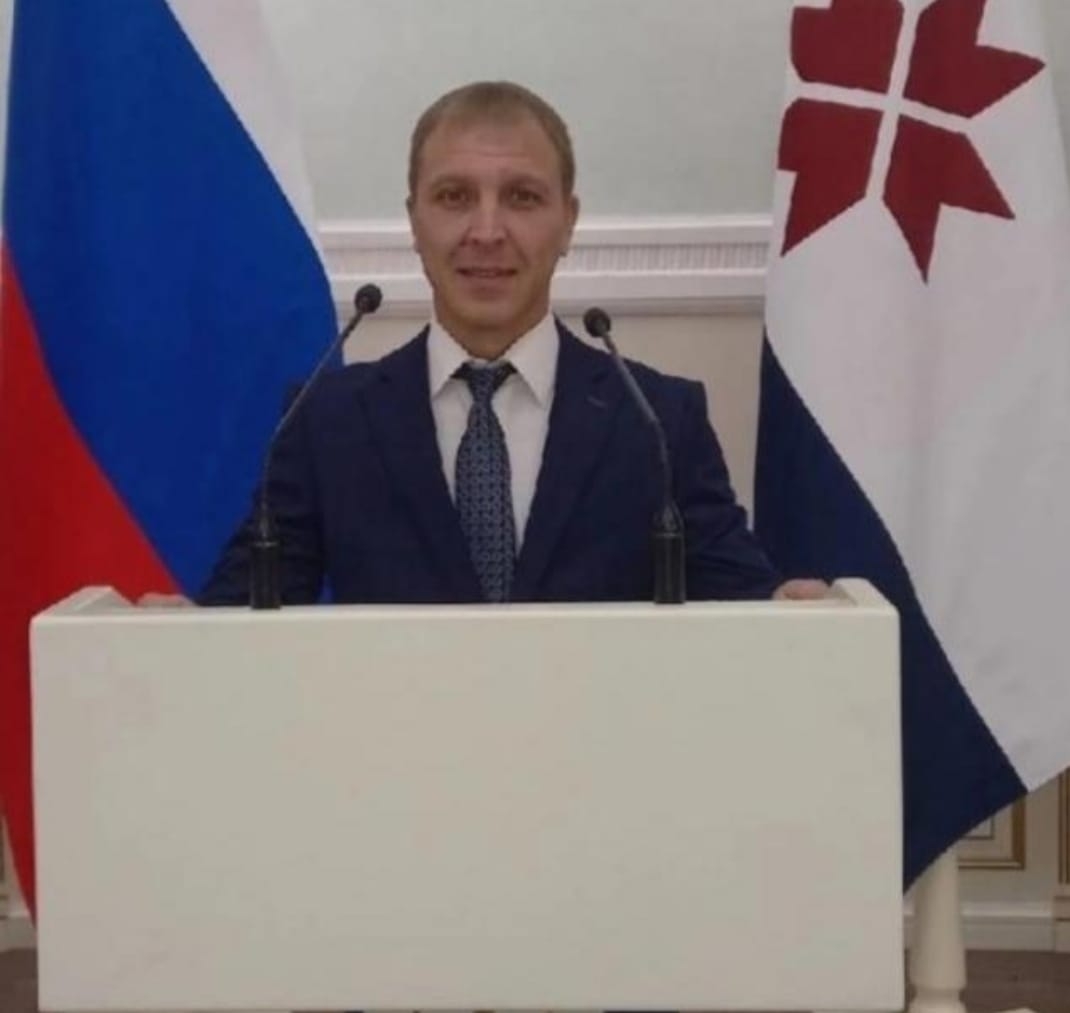 РЕСПУБЛИКА МОРДОВИЯ
НАЗВАНИЕ ПРАКТИКИ: «СКАНДИНАВСКАЯ  ХОДЬБА КАК МЕТОД ЭФФЕКТИВНОЙ РЕАБИЛИТАЦИИ ИНВАЛИДОВ»*Практика направлена на формирование системы вовлечения людей старшего поколения и инвалидов к социальным видам активности через мероприятия по скандинавской ходьбе.ОСНОВНАЯ ЦЕЛЕВАЯ АУДИТОРИЯ: Граждане пожилого возраста и инвалиды, являющиеся получателями социальных услуг Отделения дневного пребывания ГКУ «Социальная защита населения по Атяшевскому району Республики Мордовия»
Сроки реализации практики:с 2021 года по настоящее время
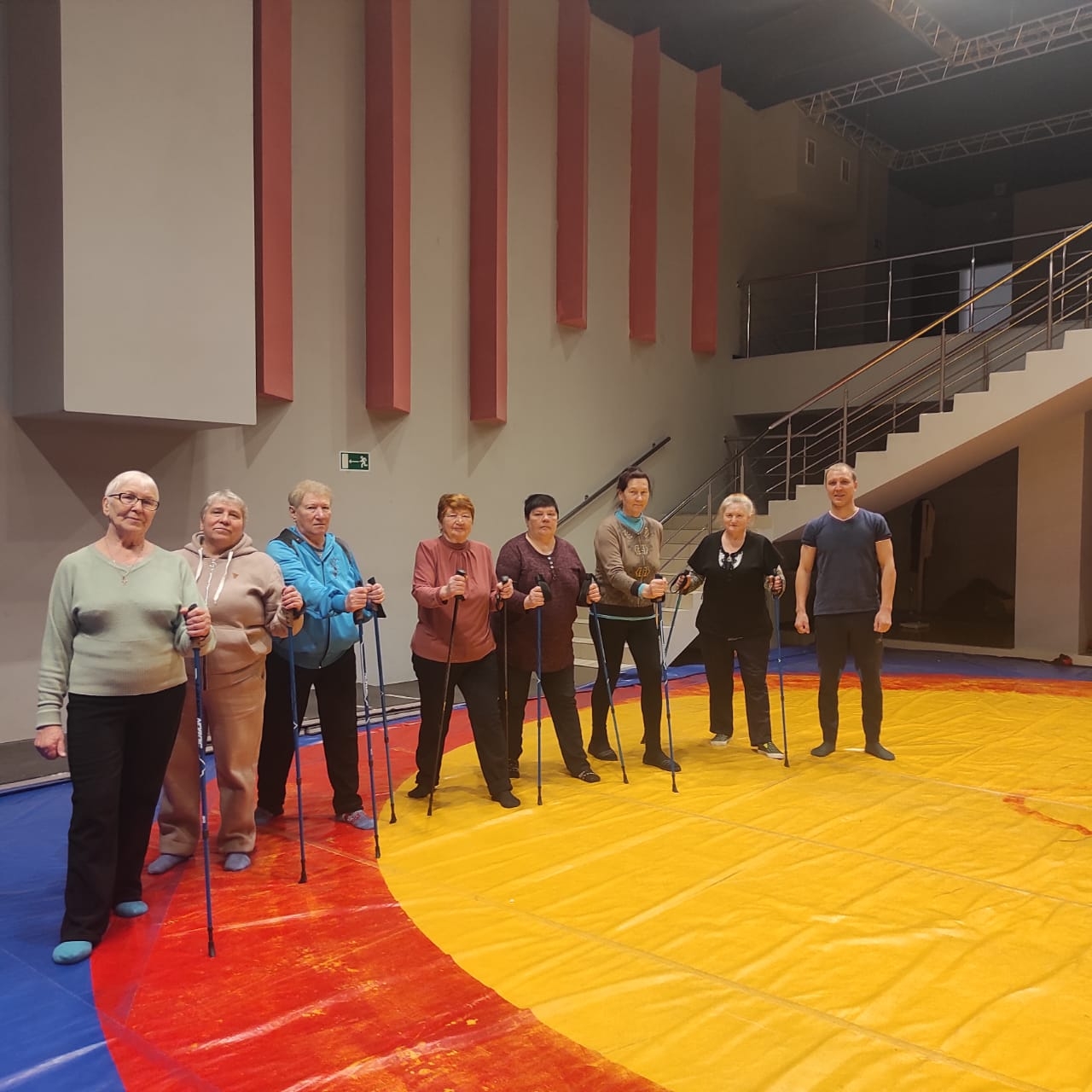 Задачи: 1. Улучшить тонус в мышцах верхней и нижней частей тела одновременно;
2. Стимулировать иммунную систему, активизировать кровообращение;
3. Уменьшить давление на колени и суставы во время ходьбы (за счет опоры на палки);
4. Улучшить работу сердца и легких.
5. Увеличить продолжительность жизни среди лиц старшего поколения и инвалидов;
6. Обучить получателей социальных услуг правильному использованию методики самостоятельно.
ЦЕЛЬ: Содействие восстановлению, реабилитации и приобщение людей старшей возрастной группы, в том числе и инвалидов к систематическим занятиям физической культурой и спортом посредством техники скандинавской ходьбы в отделении дневного пребывания при ГКУ «Социальная защита населения по Атяшевскому району Республики Мордовия»
Результаты практики (что было достигнуто)
Участники внедрения практики и их роль в процессе внедрения
Краткое описание практики:Данная технология «Скандинавская ходьба» используется как физическаяреабилитация для инвалидов отделения дневного пребывания и пользуется популярностью среди получателей социальных услуг, в том числе перенесших операции, тяжелые болезни и травмы.Занятия проводятся в умеренном режиме и темпе. Участники сами определяют для себя допустимую нагрузку и дистанцию. Перед началом занятия вместе с инструктором проводится разминка – разогреваются мышцы, отрабатываются правильные движения палками для рук.
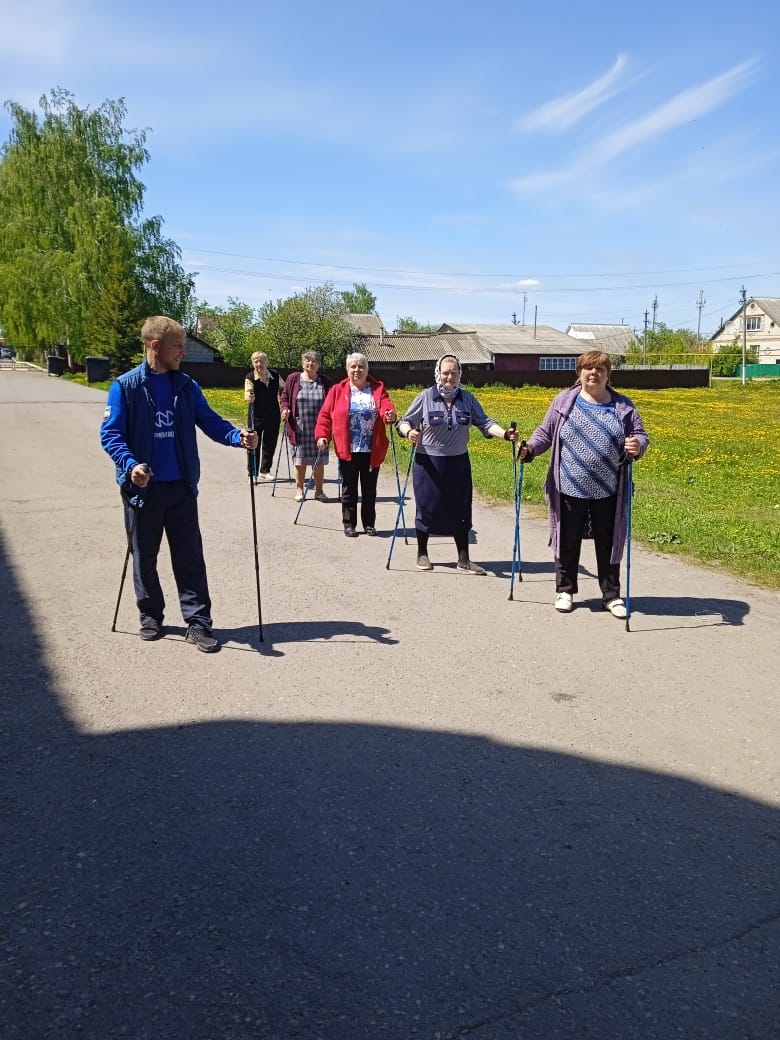 За 2022 год по данной технологии оздоровились 30 получателей социальных услуг.Занятия проводятся 1 раз в неделю по 60 минут в день. Заниматься можнокак летом, так и в зимнее время. Данная практика не требует больших финансовых вложений. Для занятий необходимо иметь удобную обувь и специальные палки.
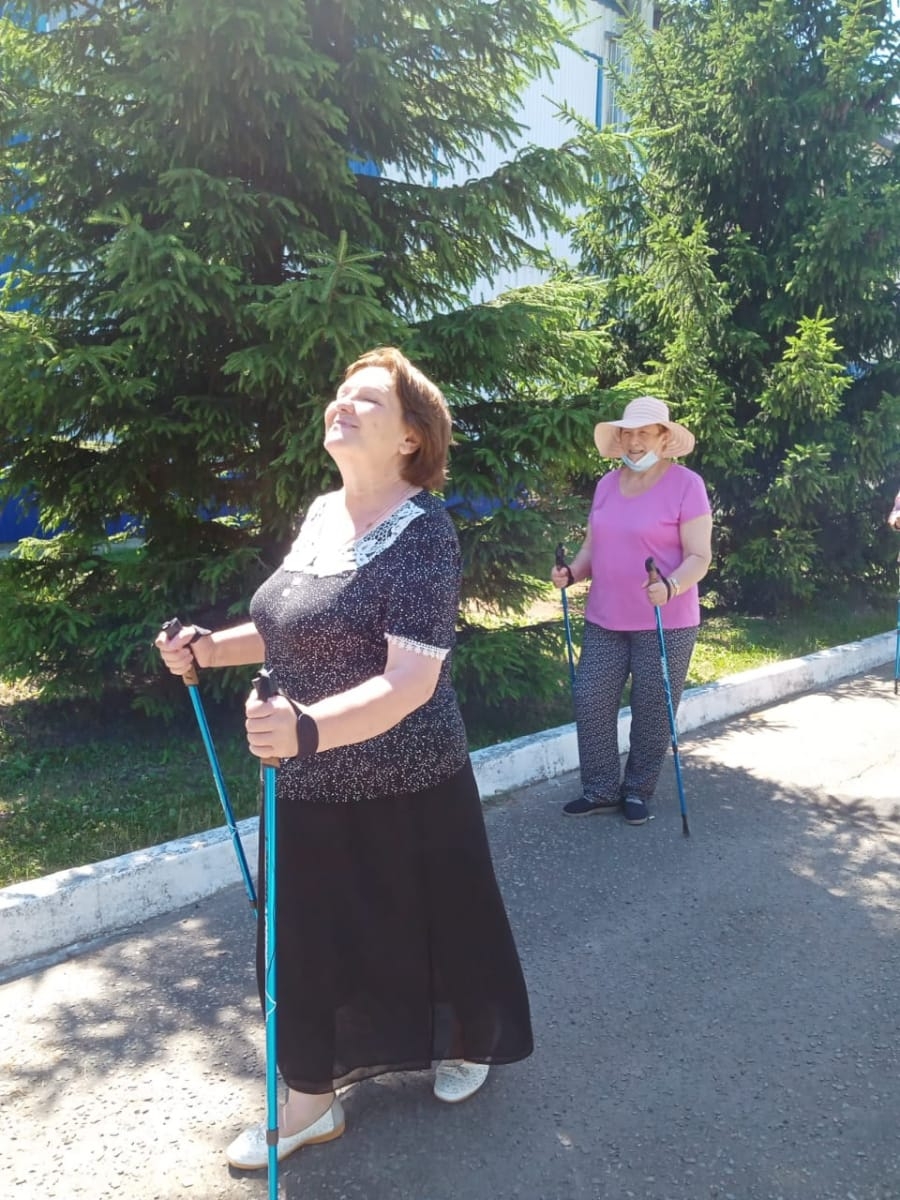 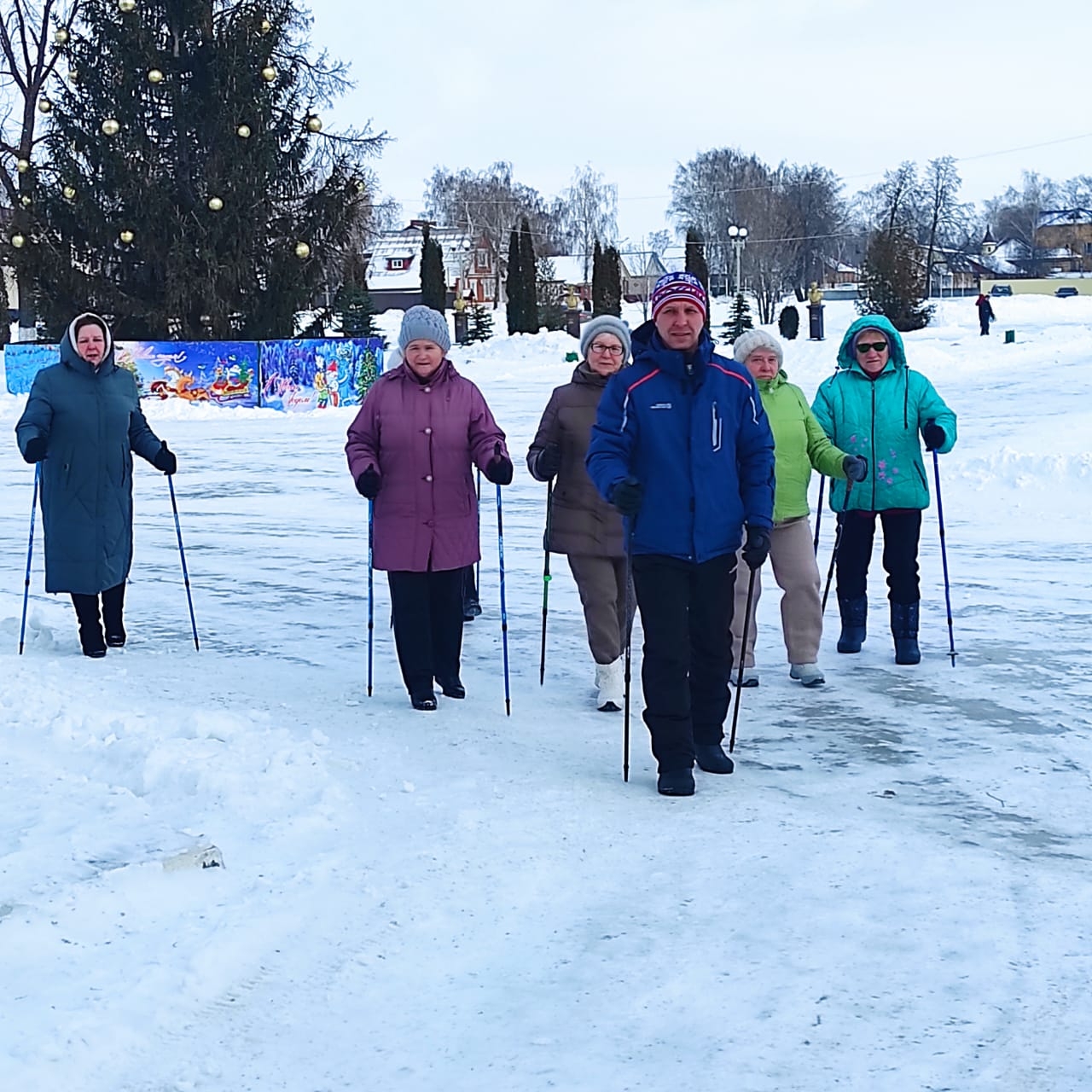 Практика показала, что после проведения курса оздоровительных занятий у получателей услуг отделения дневного пребывания- граждан пожилого возраста и инвалидов улучшается состояние здоровья (уменьшение боли в спине и суставах, снижение артериального давления), повышается самооценка, снижается уровень тревожности. Таким образом происходит их физическое и психическое оздоровление на пути к активному долголетию.
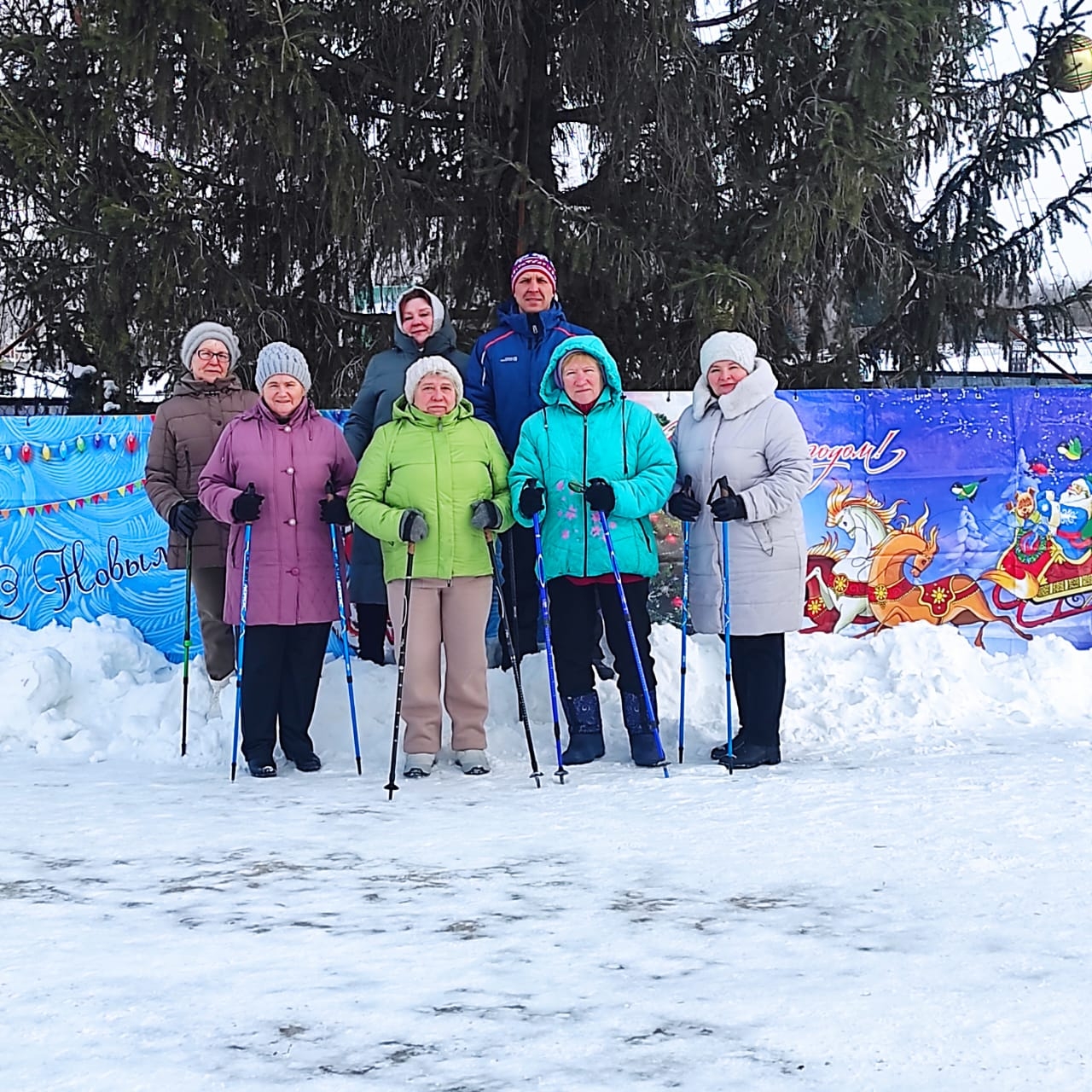 Оценка возможностей тиражирования практики:
Материалы могут быть использованы для внедрения  в работу практики скандинавской ходьбы, как эффективного метода по социальной реабилитации инвалидов  в учреждениях социального обслуживания населения в любом субъекте Российской Федерации.
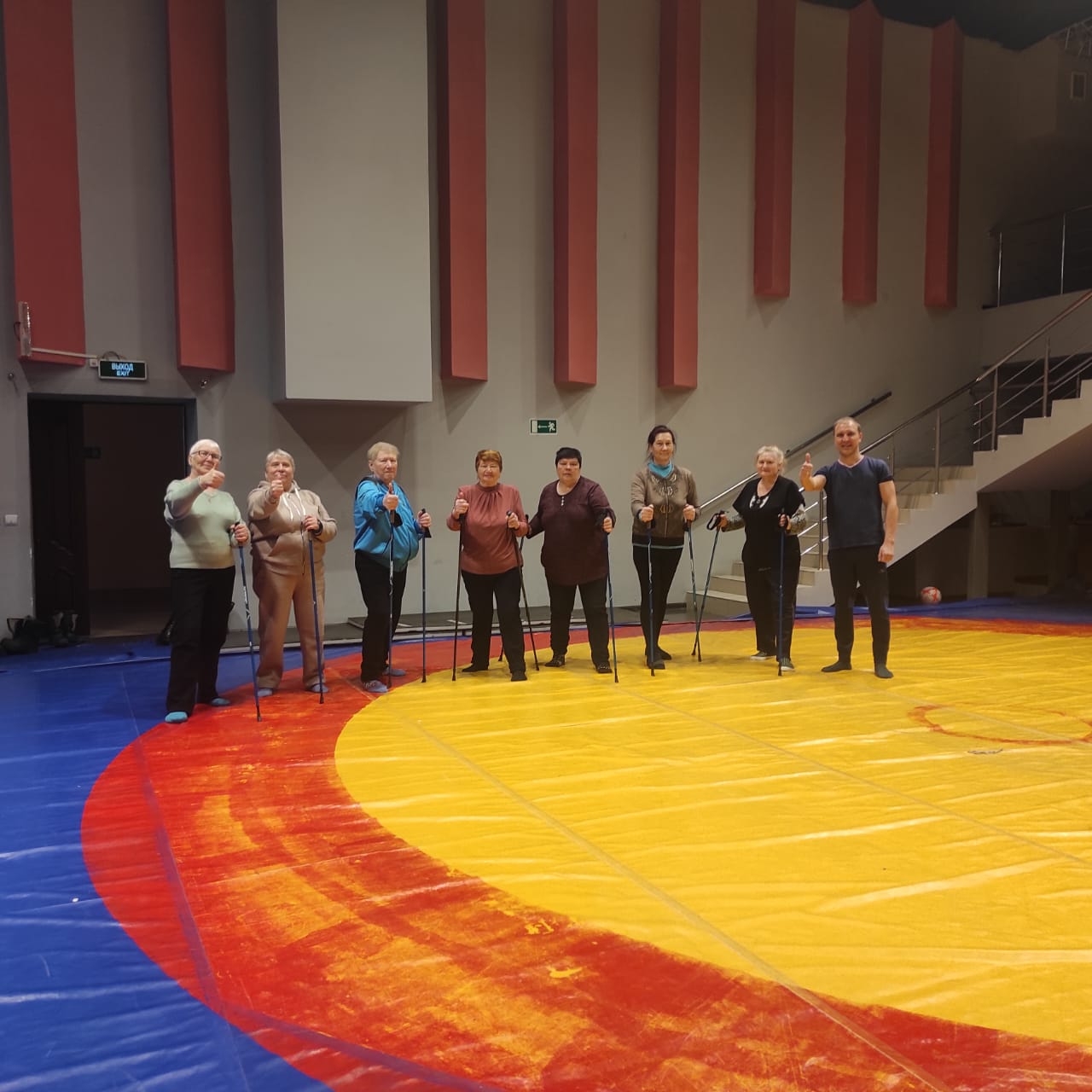